Husselwoorden
WINTER
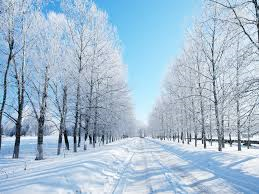 RSTEK
NSEUWE
TNIWRE
MIEFILA
AATSCHENS
CRDEEEMB
RKUVUWRE
BKRTEOSOM
STIONTWERRP
DUENWAAGARSIJ
KKETSKEPRAT